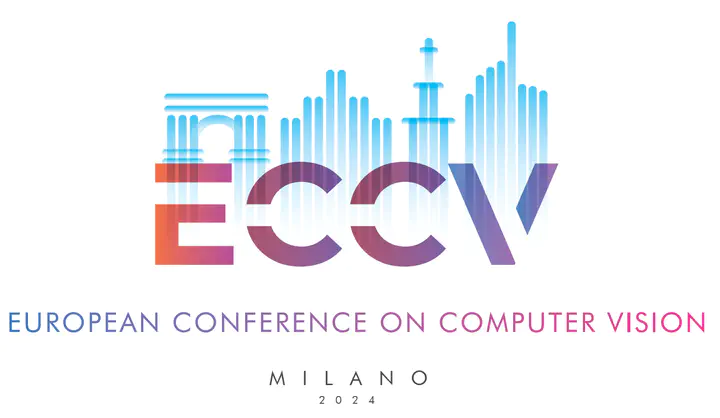 The Hard Positive Truth aboutVision-Language Compositionality
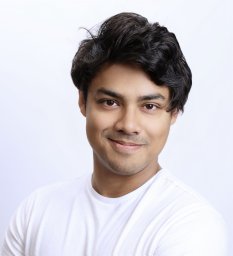 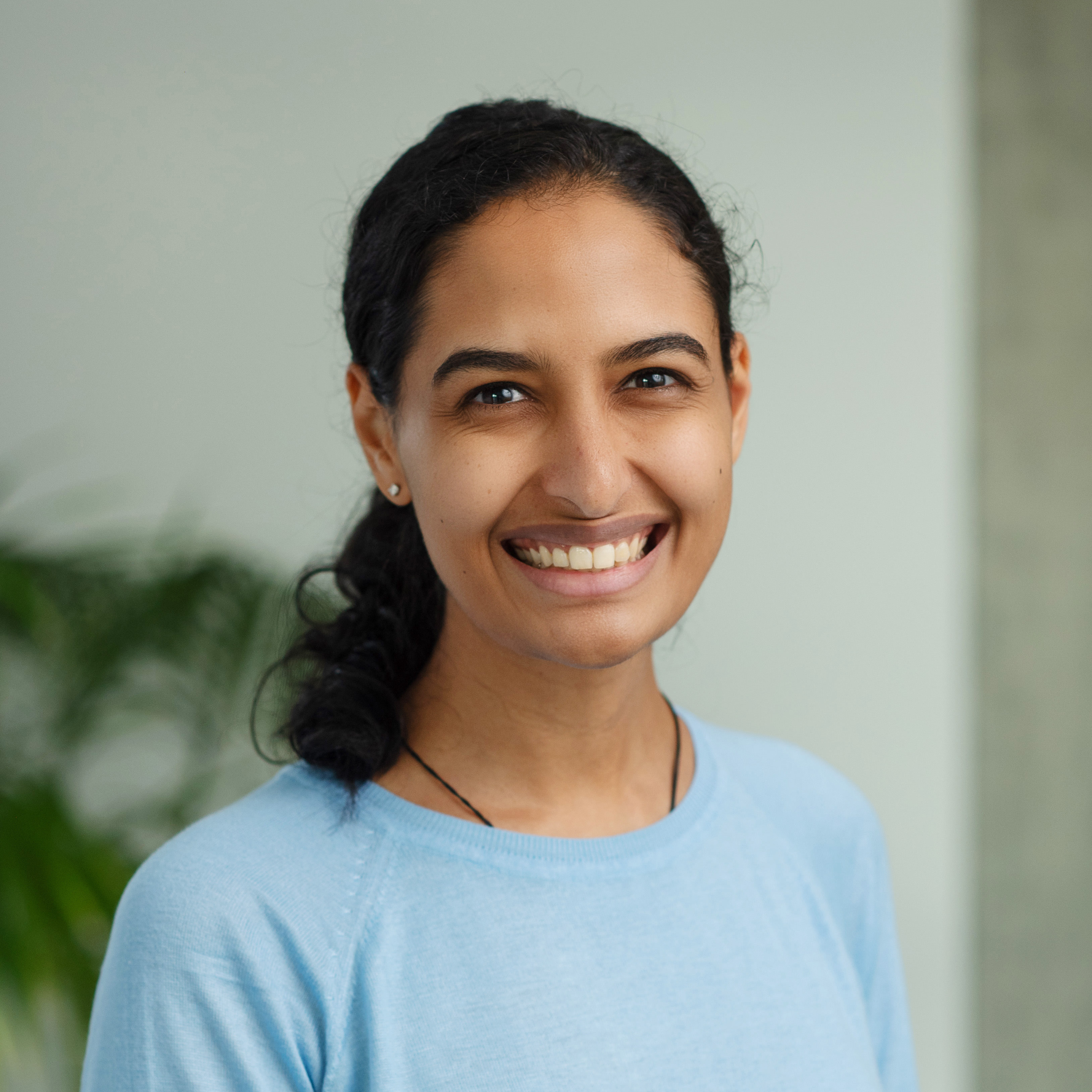 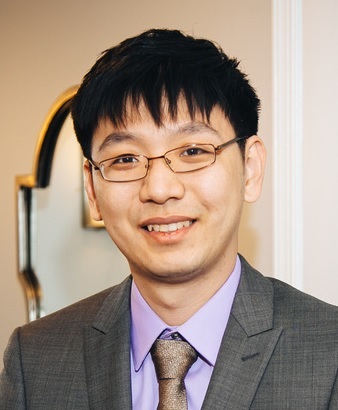 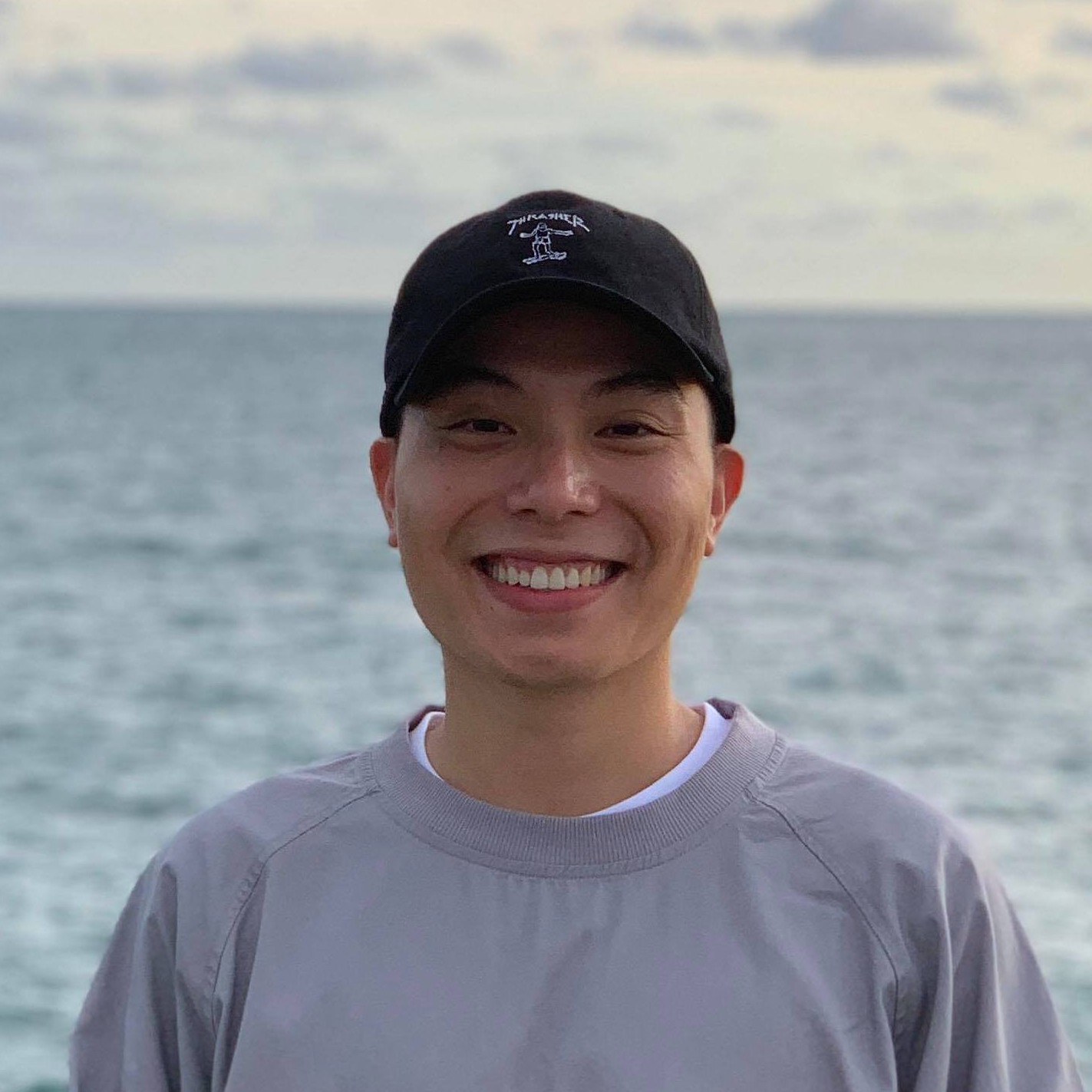 Amita Kamath            Cheng-Yu Hsieh             Kai-Wei Chang             Ranjay Krishna
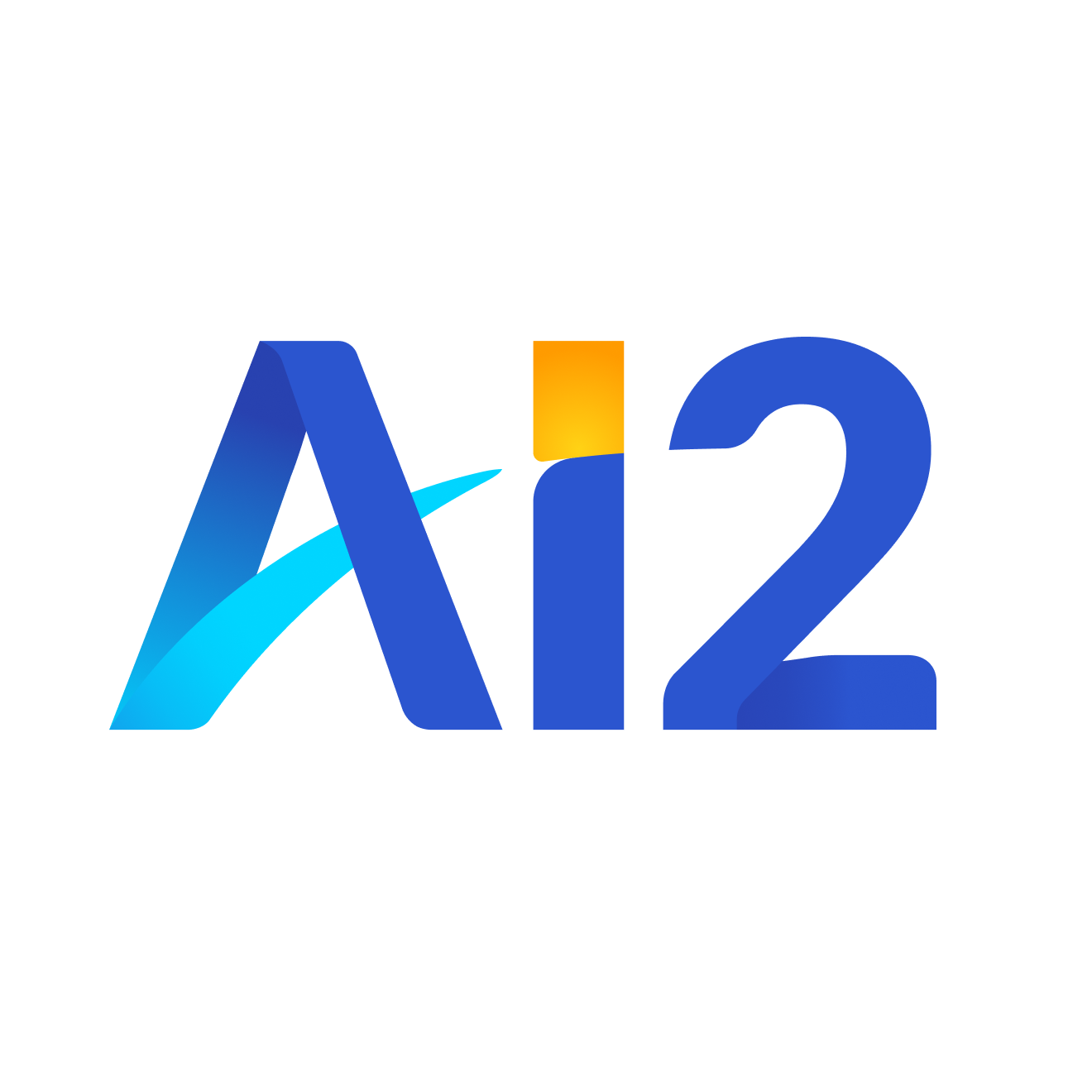 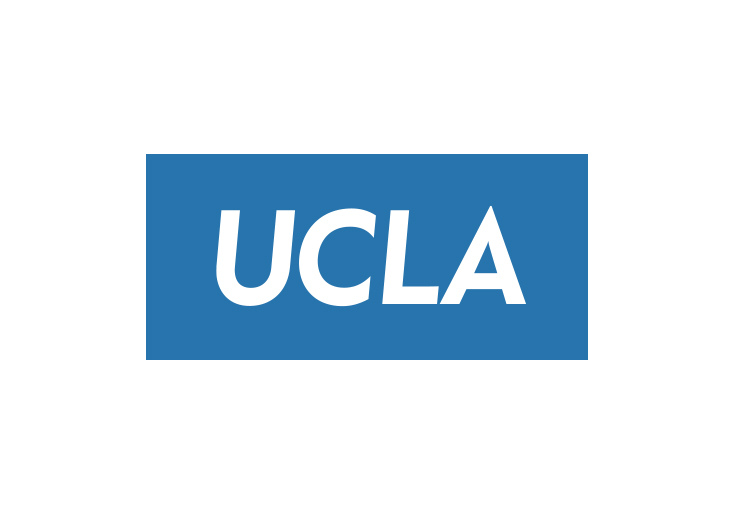 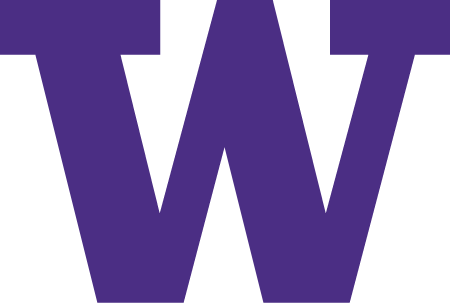 Workshop on Visual Concepts
September 30, 2024
1
[Speaker Notes: Hi! My name is Amita, and I’m going to present our work titled The Hard Positive Truth about Vision-Language Compositionality.]
Vision-Language
What is Compositionality?
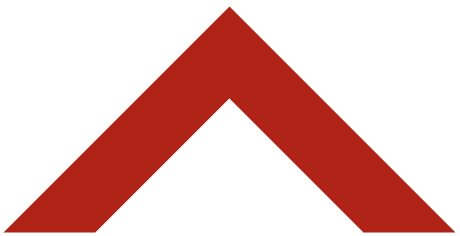 “The meaning of the whole is a function of the meaning of its parts.”
Recognizing the effect of word swaps and replacements on sentence meaning
				… in the context of an image
a.k.a. Fine-grained Vision-Language Understanding
2
[Speaker Notes: So what IS Compositionality? You can define it as The meaning of the whole being a function of the meaning of its parts. We operationalize this as recognizing the effect of word swaps and replacements on sentence meaning. VISION-LANGUAGE compositionality, is this same thing IN the context of an image. It’s also referred to as Fine-grained vision-language understanding.]
Background
Winoground: Probing Vision and Language Models for Visio-Linguistic Compositionality
Thrush et al, CVPR 2022
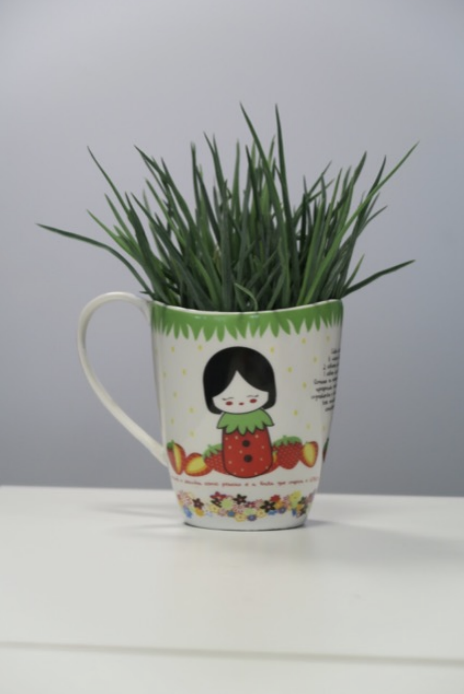 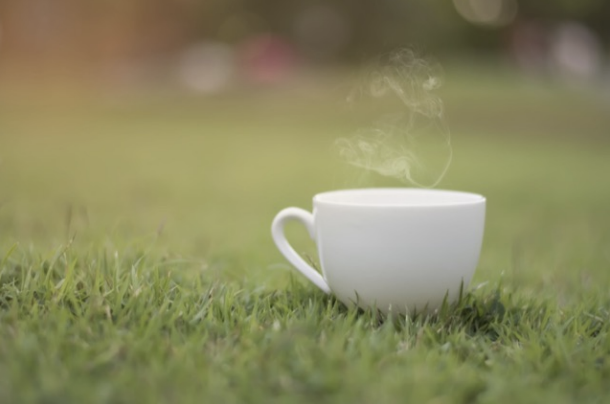 a mug in some grass
some grass in a mug
“hard negative”
3
Background
When and Why VL Models Behave like Bags-of-Words, and What to Do about it
Yuksekgonul et al, ICLR 2023
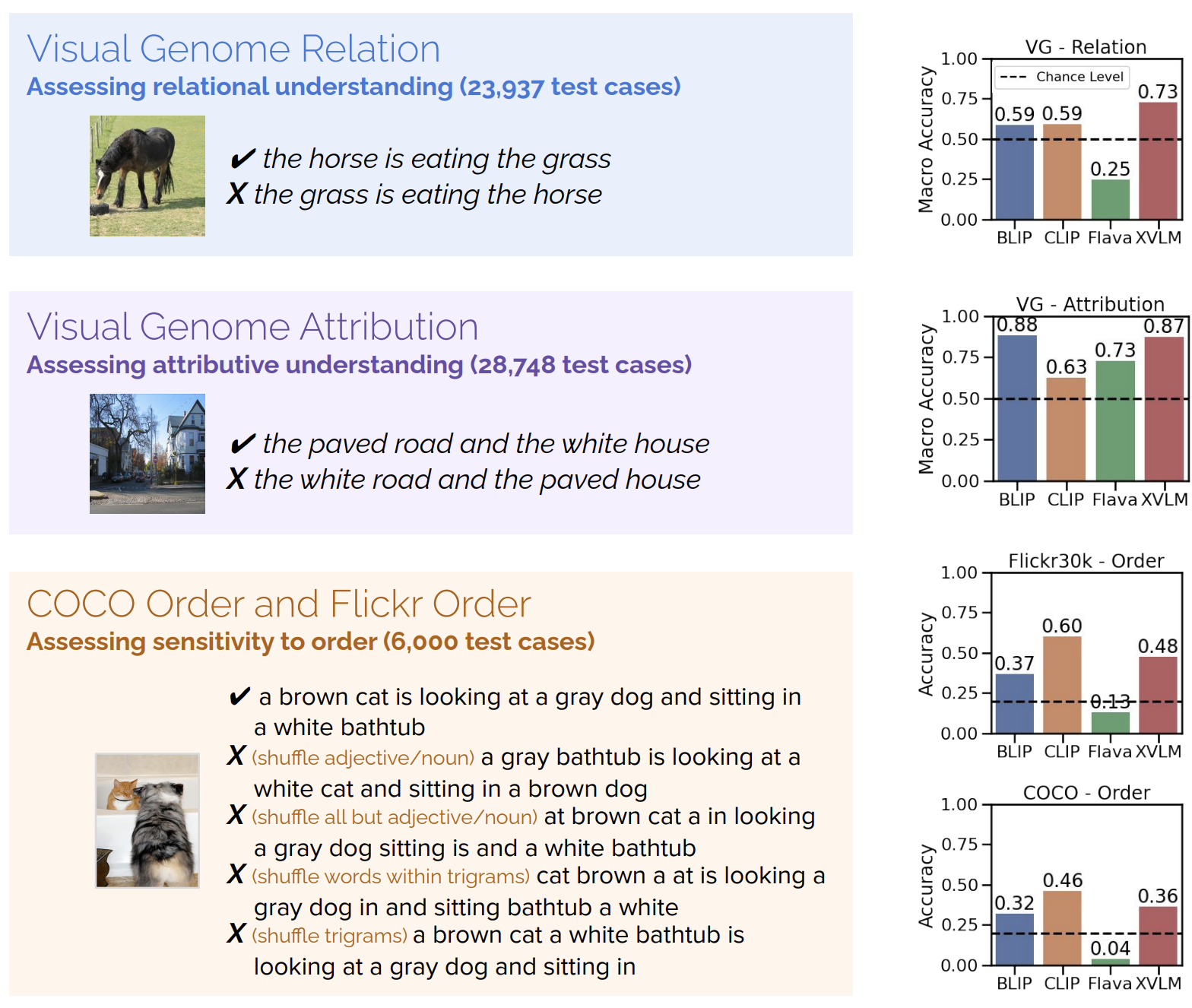 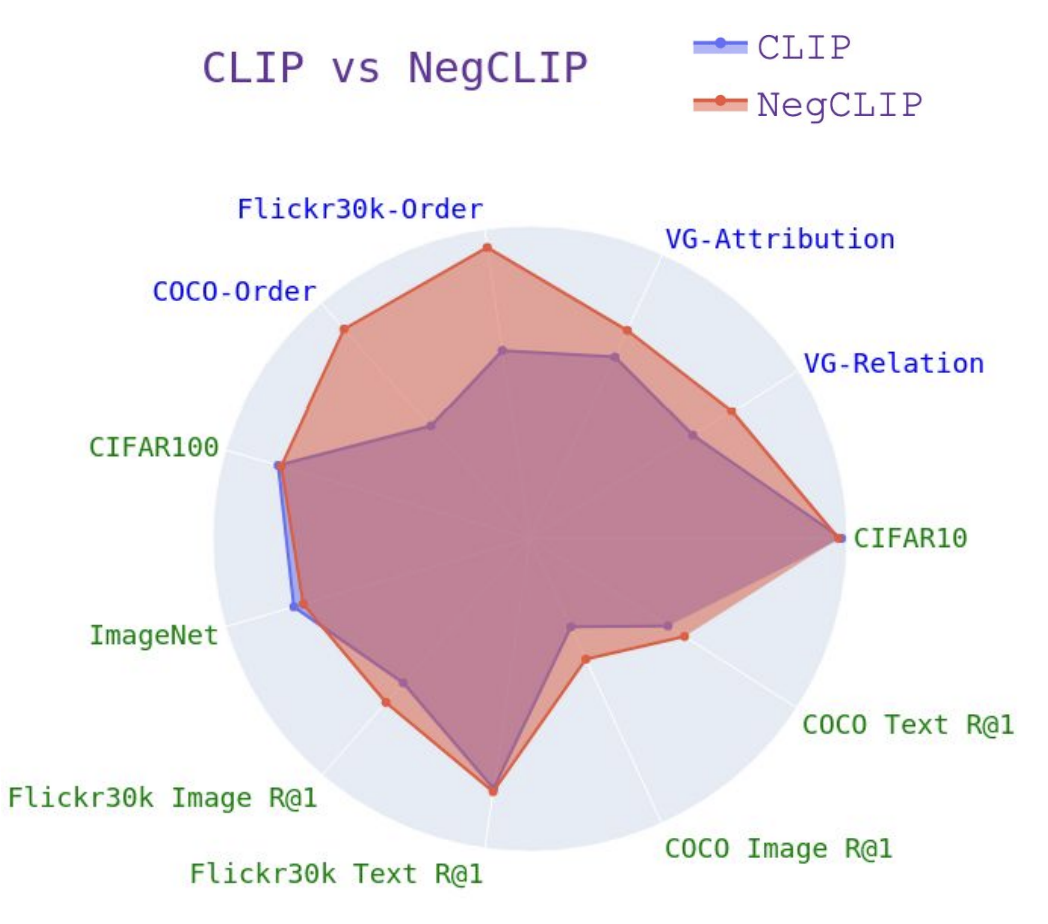 Finetune
4
Background
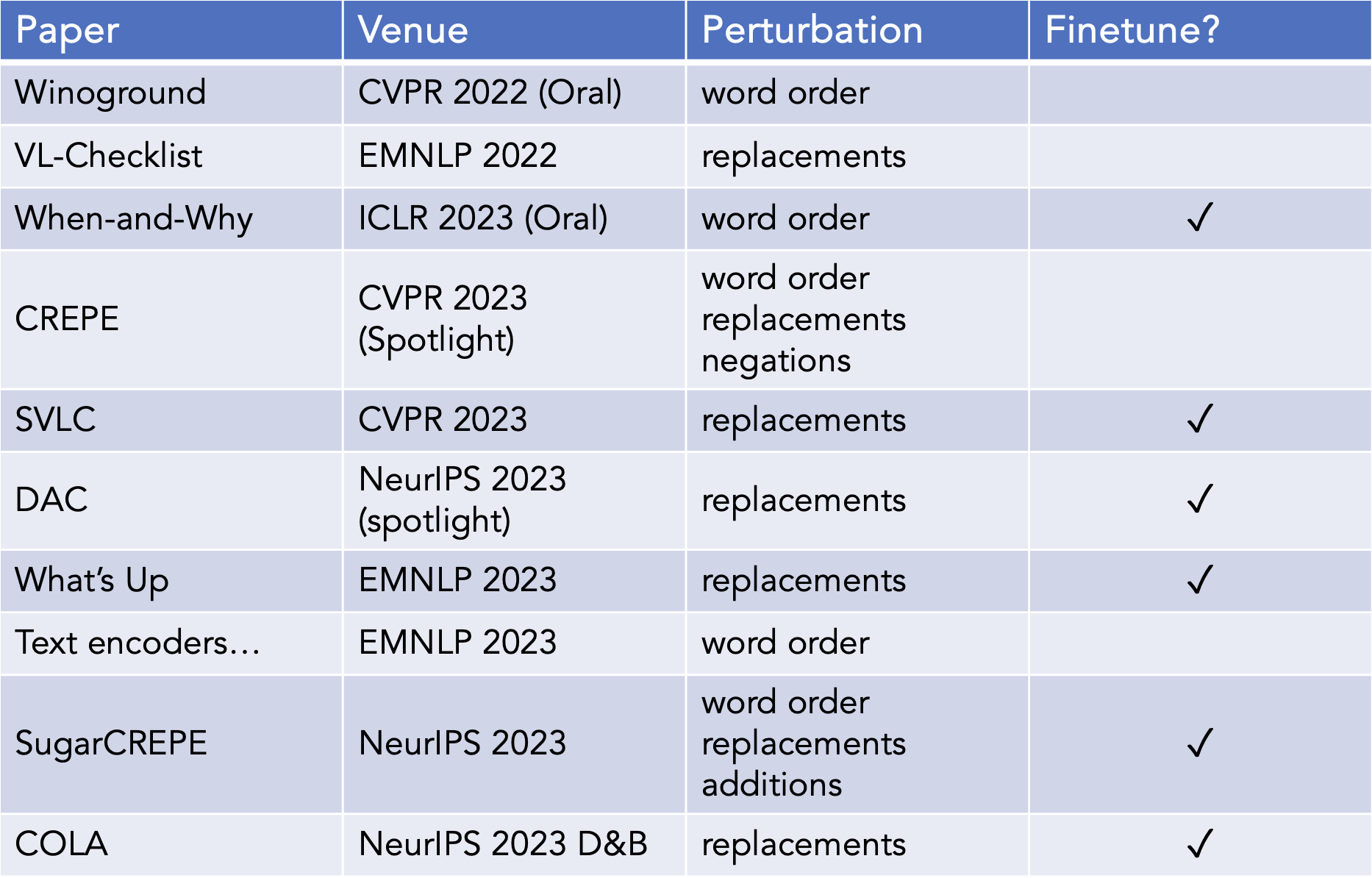 5
Background
Goal:	Teach models to understand 
	how word order / word replacements
 	impact meaning
6
But…
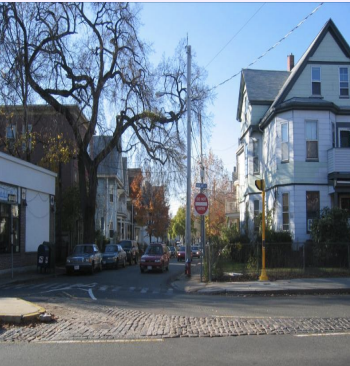 the paved road and the white house
✓
the white road and the paved house
❌
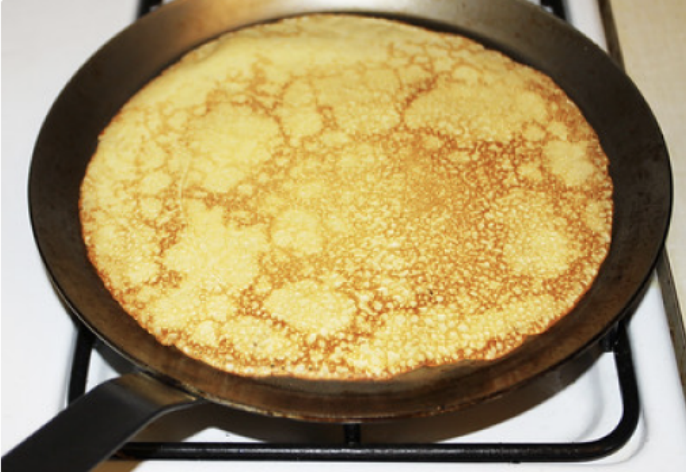 crepe on a skillet
✓
boats on a skillet
❌
7
[Speaker Notes: However, these works all consider only hard NEGATIVES, which means a word order swap or replacement NECESSARILY makes the caption a bad fit for the image.]
So…
Goal:	Teach models to understand 
	how word order / word replacements
 	impact meaning
that
, always
change
Which isn’t true (and isn’t compositionality)
8
We introduce Hard Positives
Hard Negative: semantics-altering change to the original caption
Hard Positive: semantics-retaining change to the original caption
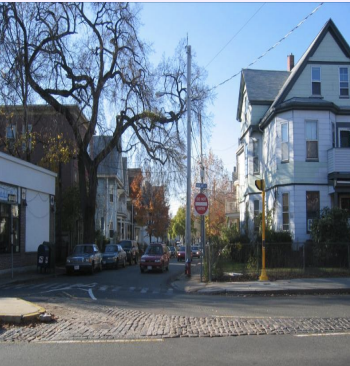 the paved road and the white house
✓
the white road and the paved house
❌
the white house and the paved road
✓
9
Existing work
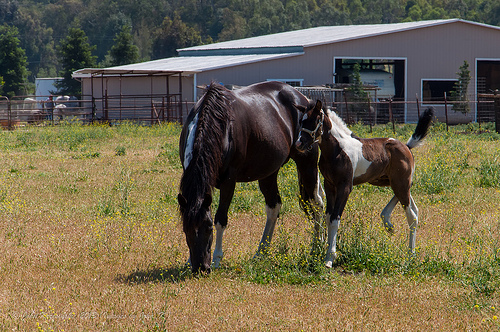 brown grass
Original Caption  c
blue grass
Hard Negative   cN
Image  i
10
Existing work
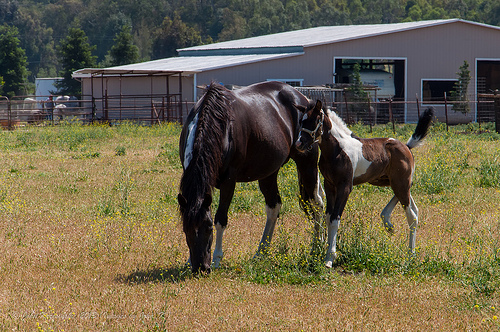 brown grass
Original Caption  c
blue grass
Hard Negative   cN
chestnut grass
Hard Positive   cP
Our work
Image  i
11
Hard Positive Benchmark!
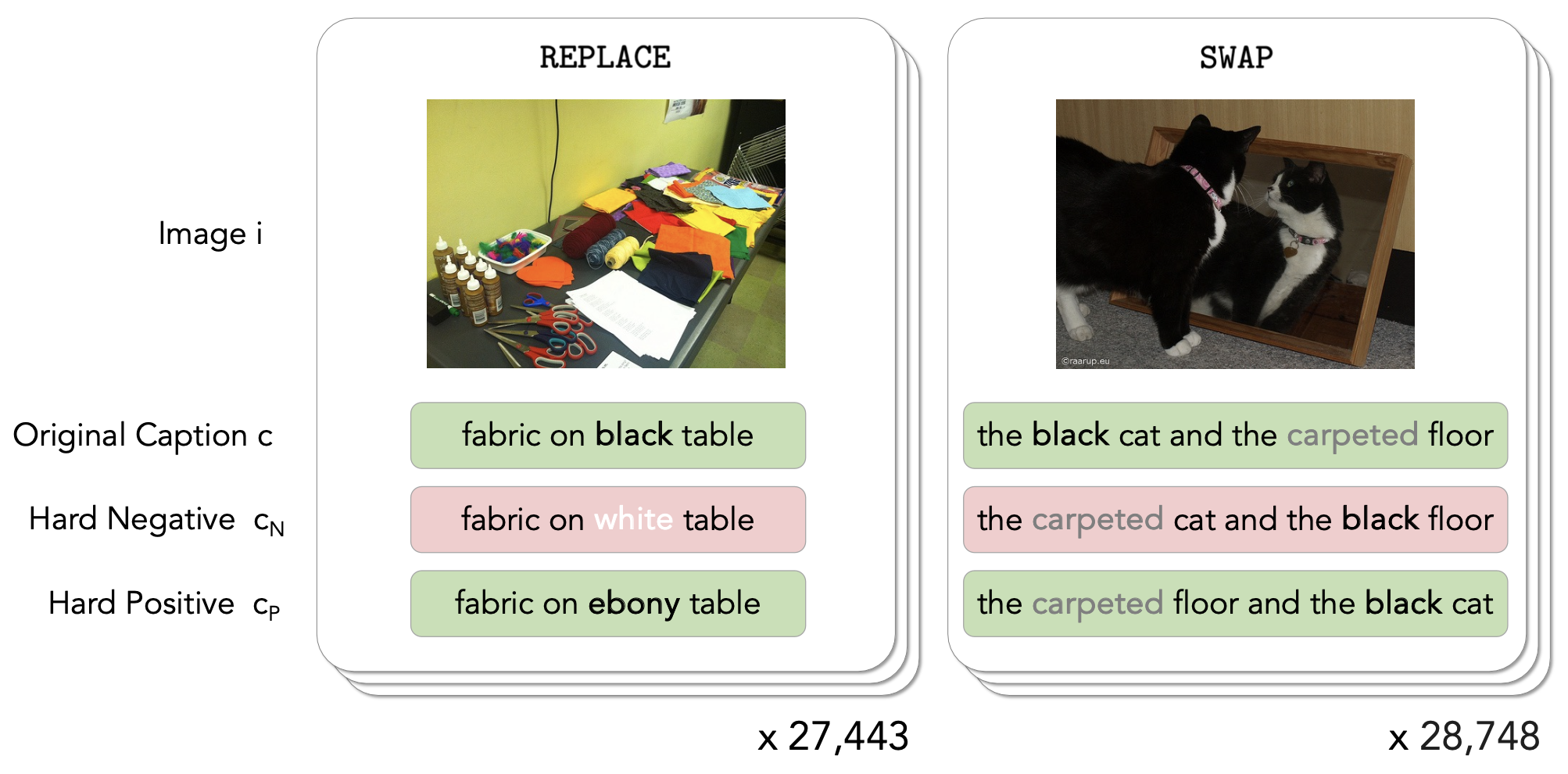 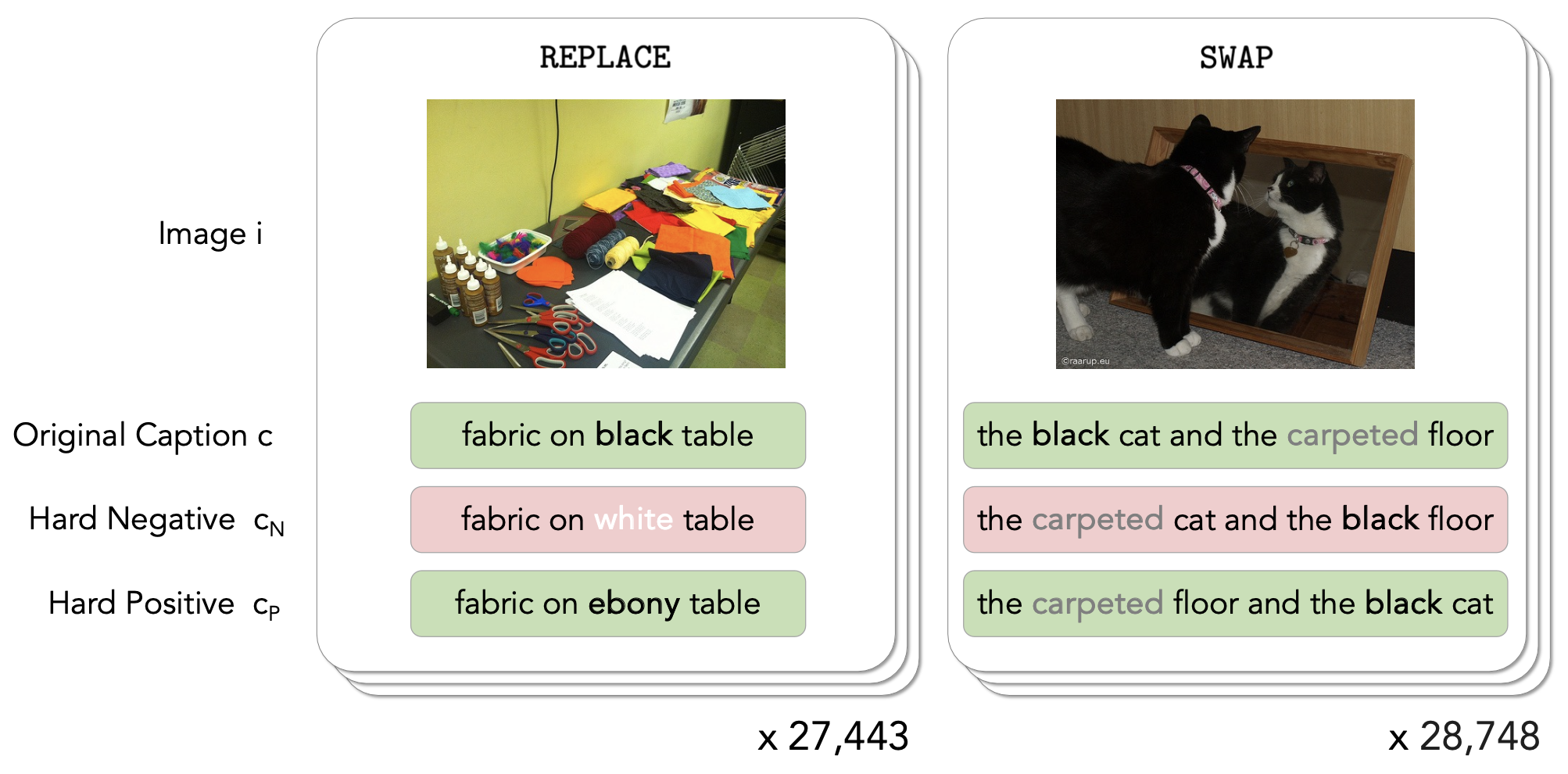 hand-crafted
programmatic
12
Model behavior
Ideal
Model
HNFT Model
observable!
c
cP
c
cP
cN
c
cP
s(·|i)
or even
cN
cN
cP
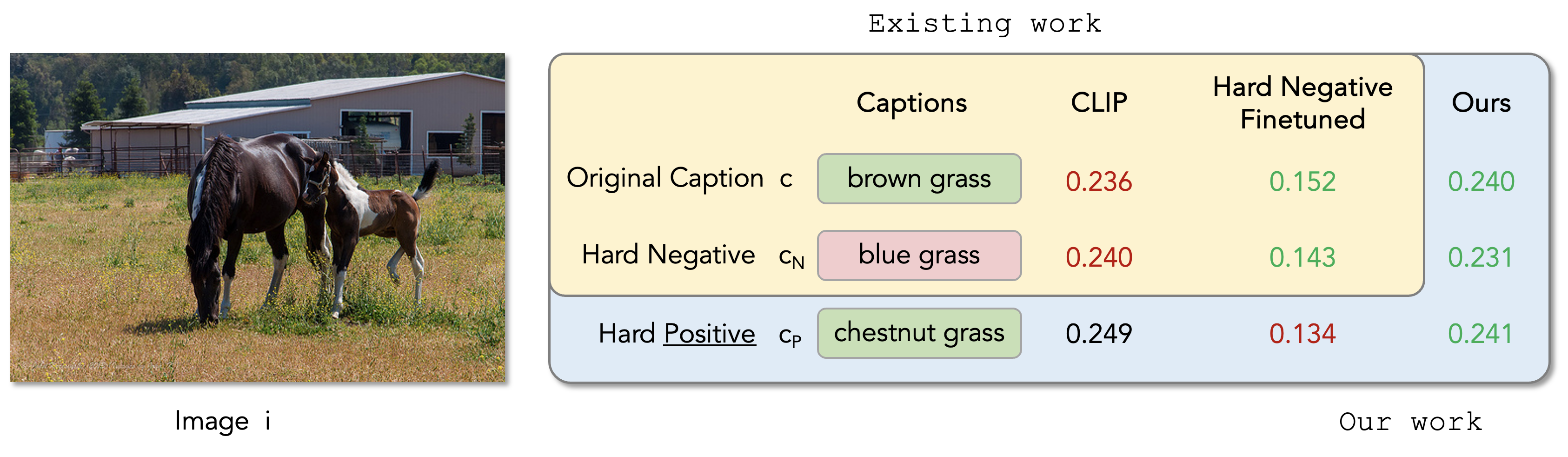 13
Evaluation
– Metrics
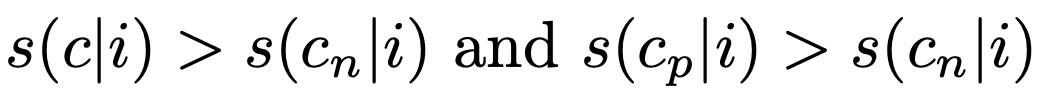 14
Evaluation
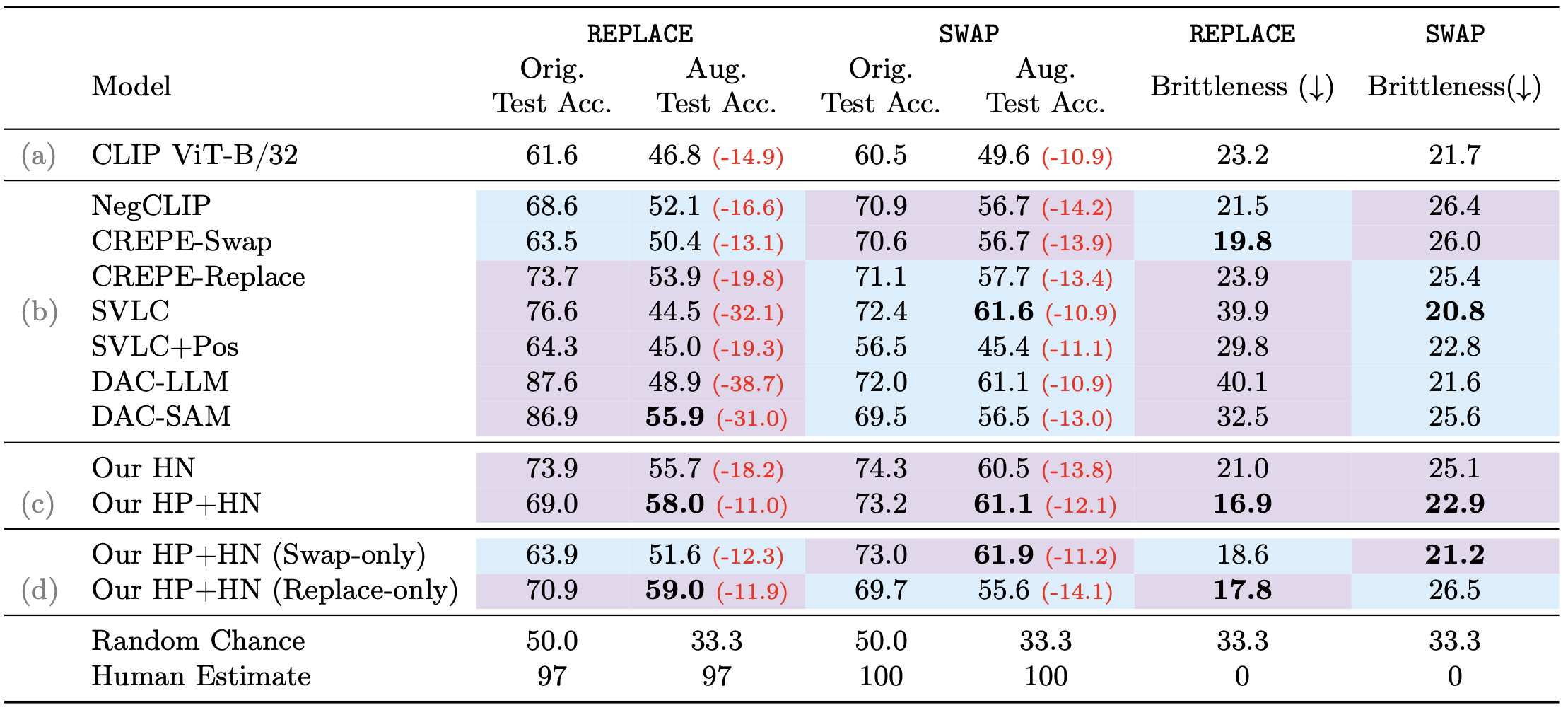 VLMs are oversensitive…
15
Evaluation
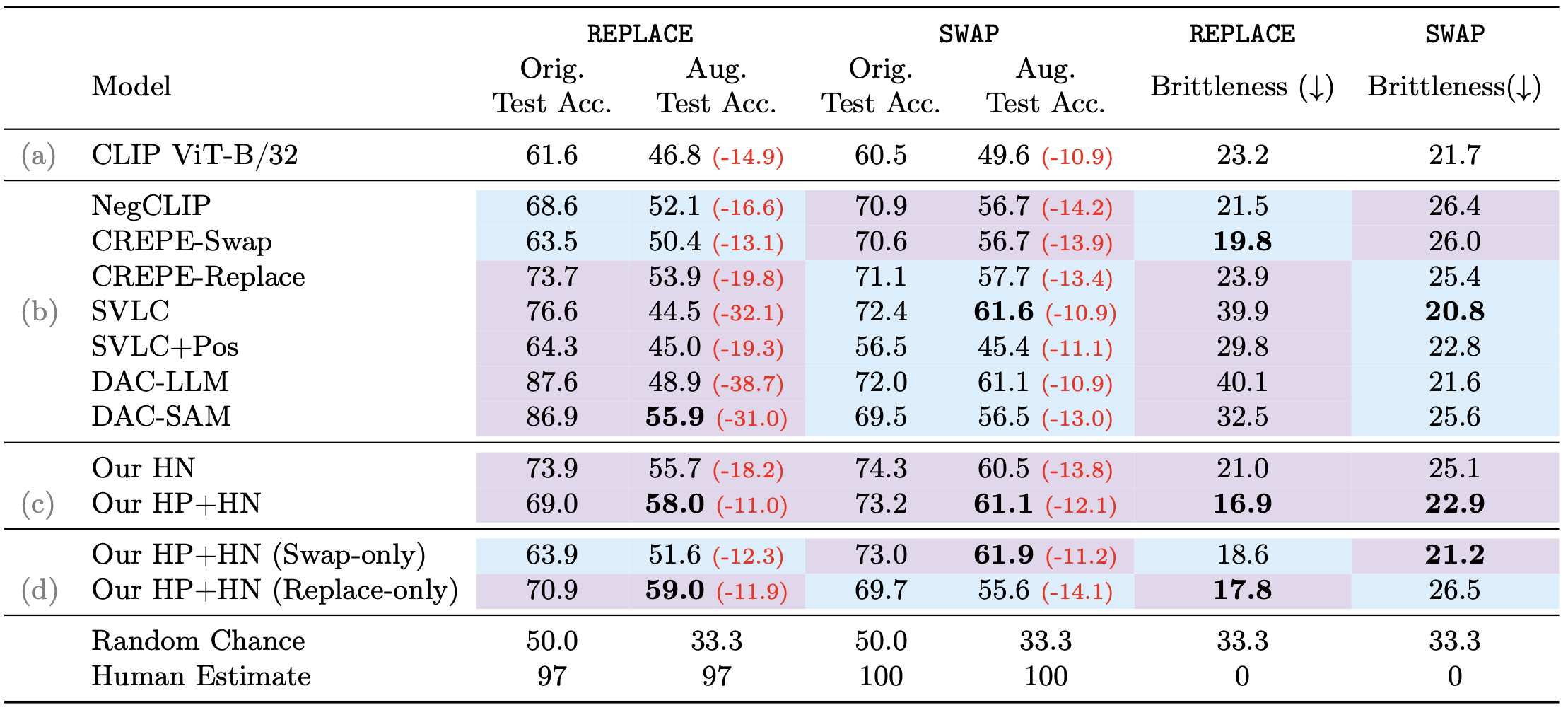 VLMs are oversensitive…
and hard negative finetuning makes them worse – up to a 39% drop!
Hard negative finetuning doesn’t help models understand when perturbations matter
16
Evaluation
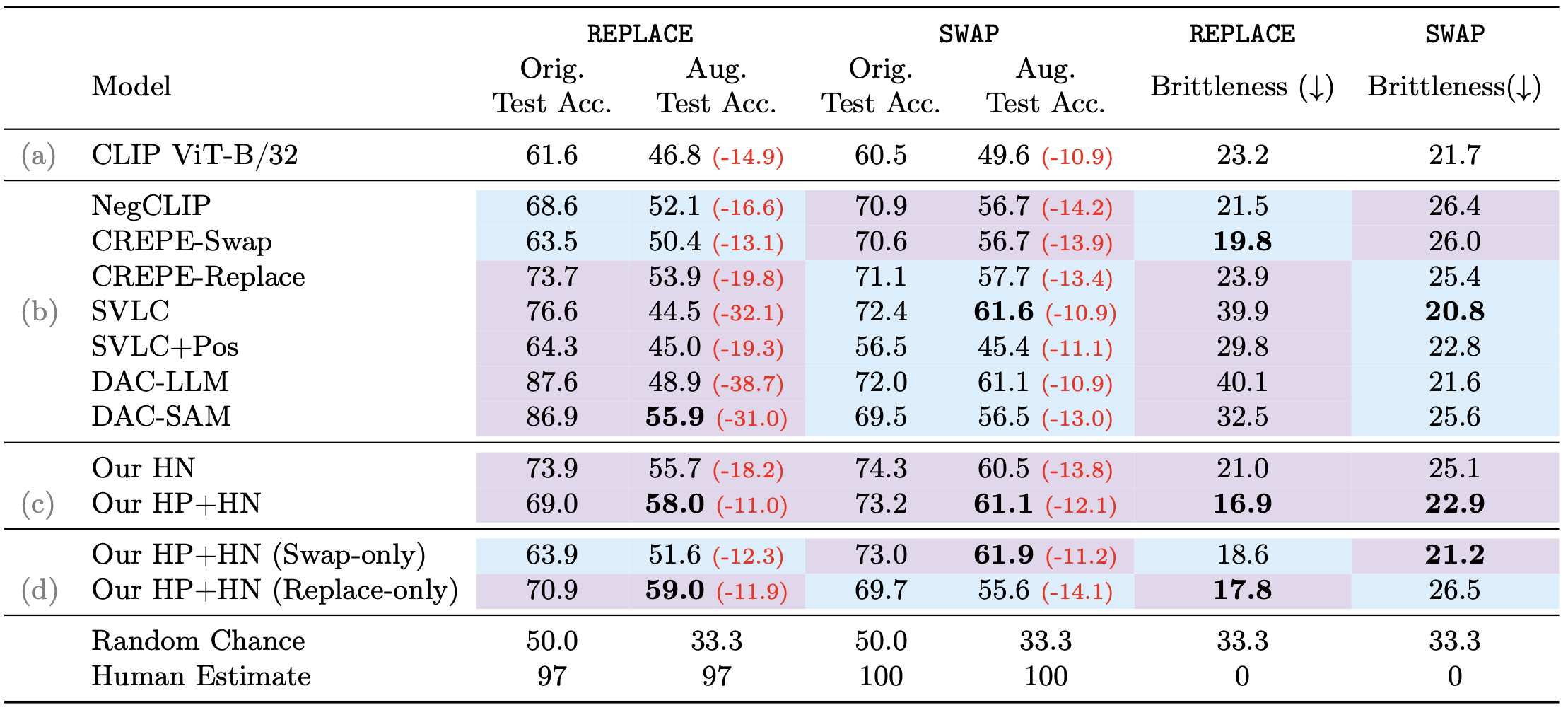 Hard Negative finetuning lowers scores of the original captions too!
Hurts use cases that use the score itself, like caption evaluation
Oversensitivity transfers across perturbation types
17
Improving model performance
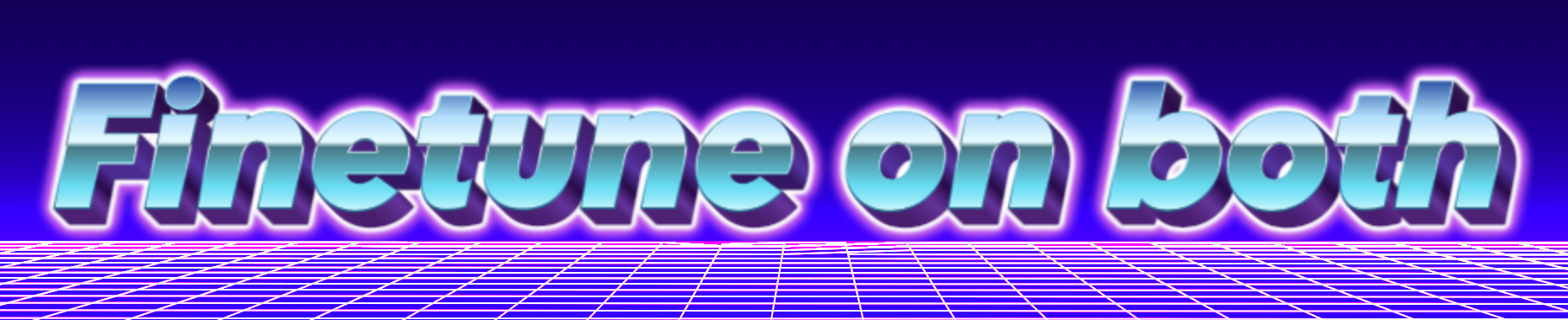 18
Improving model performance
Programmatically generate hard positives from COCO
Finetune CLIP on hard negatives and hard positives
Details in the paper!
19
Improving model performance
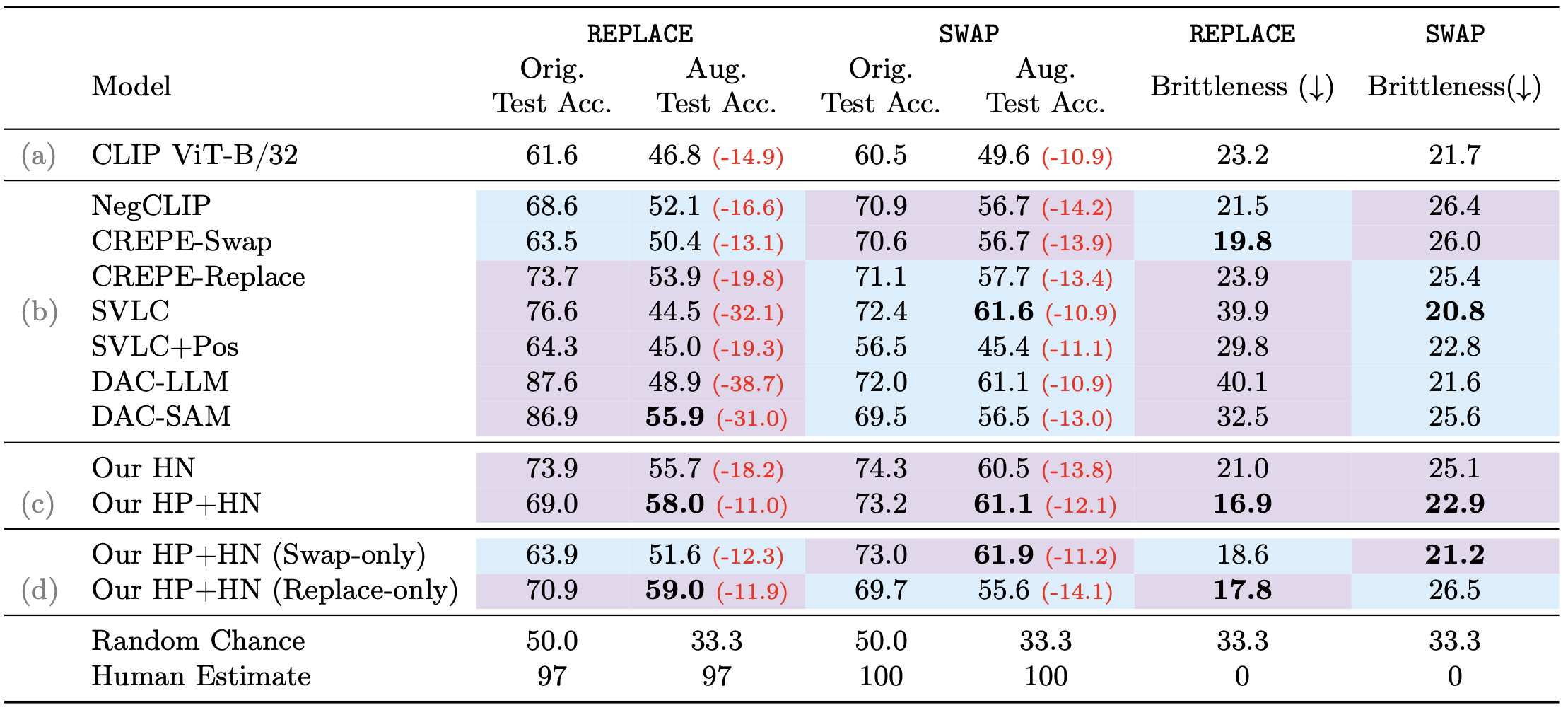 Adding hard positives to finetuning improves model performance – without lowering scores!
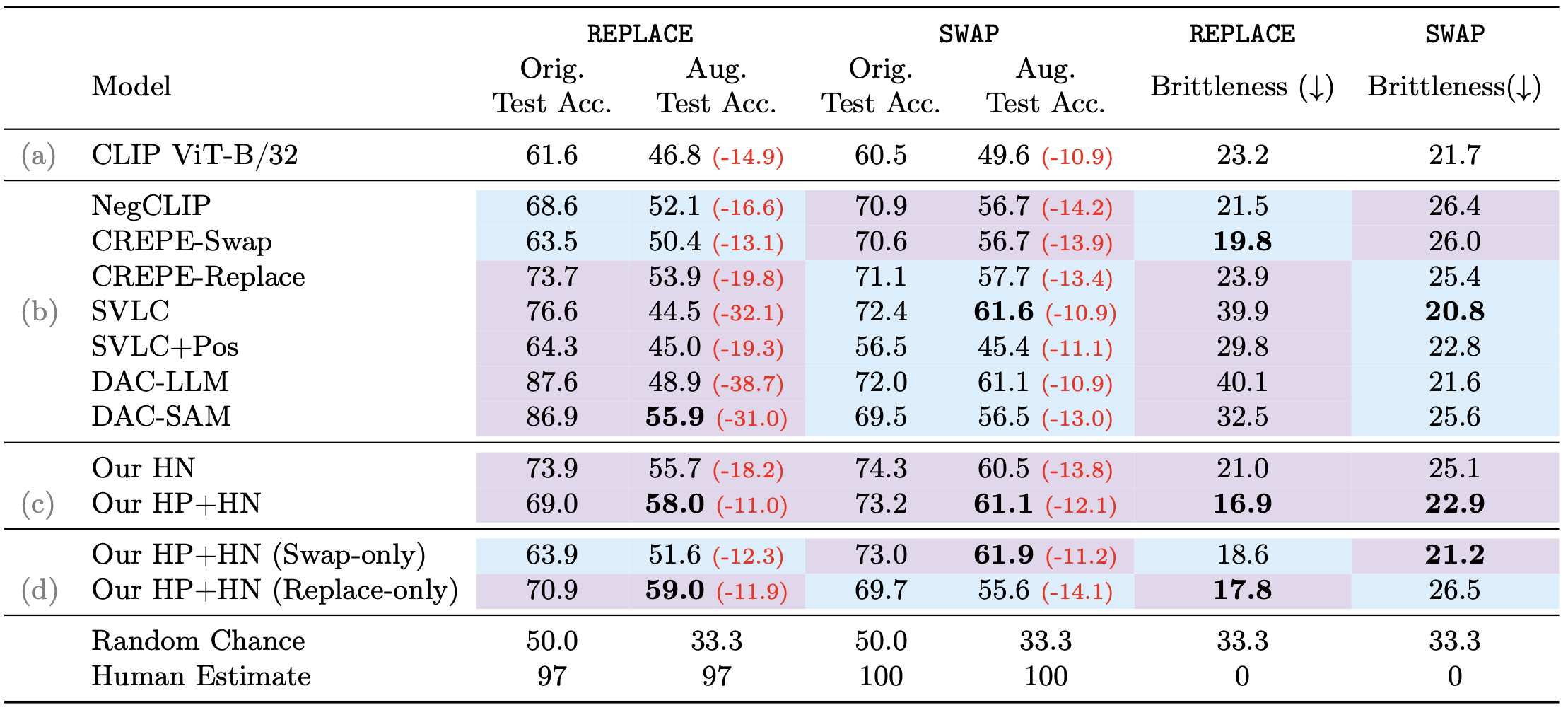 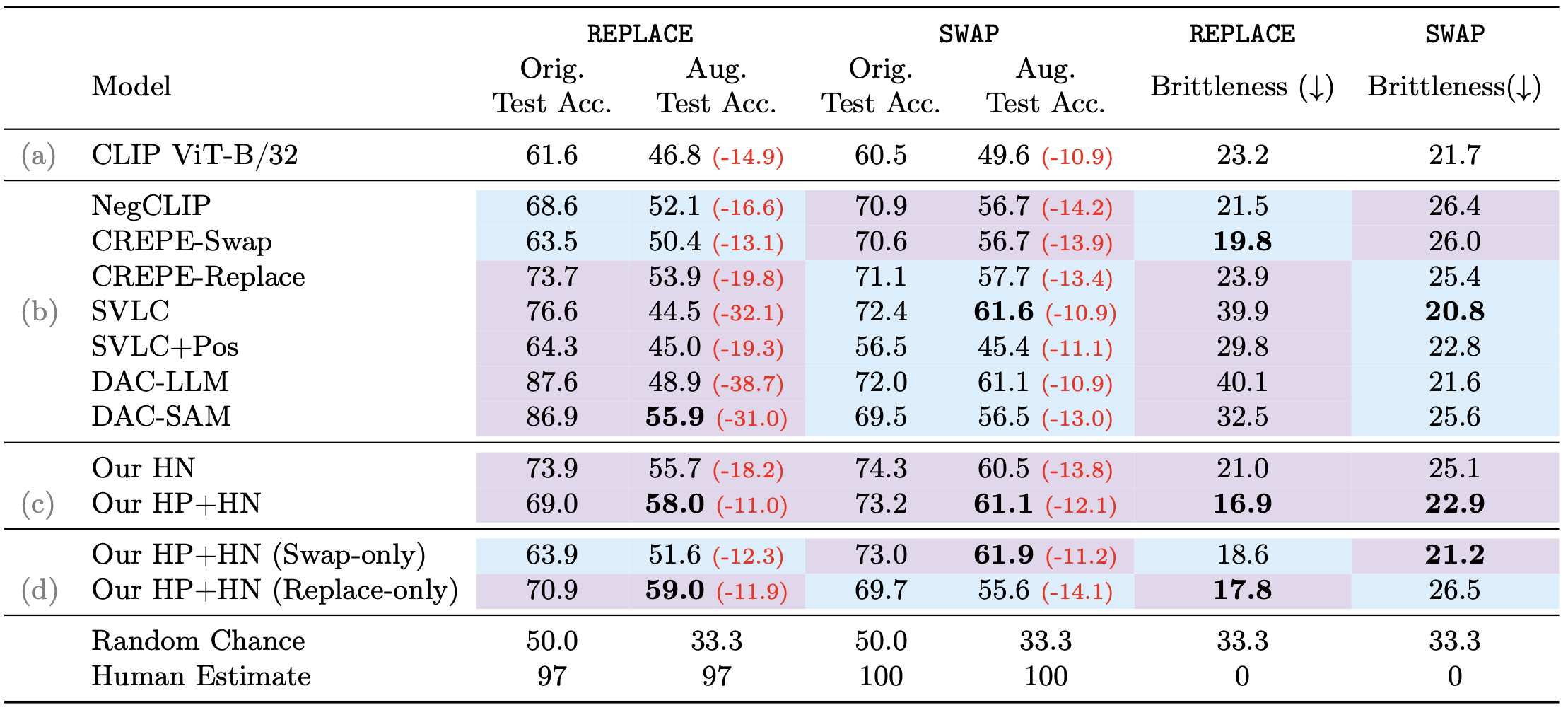 Performance on standard benchmarks  ✓
Room for improvement!
20
this could be you!
Refer to the paper for experiments with:
Different variants of CLIP
Model size
Text encoder, Vision encoder
Pretraining data
Changing the ratio between hard positives and hard negatives
21
Hard Positives: an important new aspect 
of VL compositionality
VL models even less compositional than we thought, and
hard-negative finetuning makes them oversensitive
Our new model 
performs well on both 
hard negatives and 
hard positives!
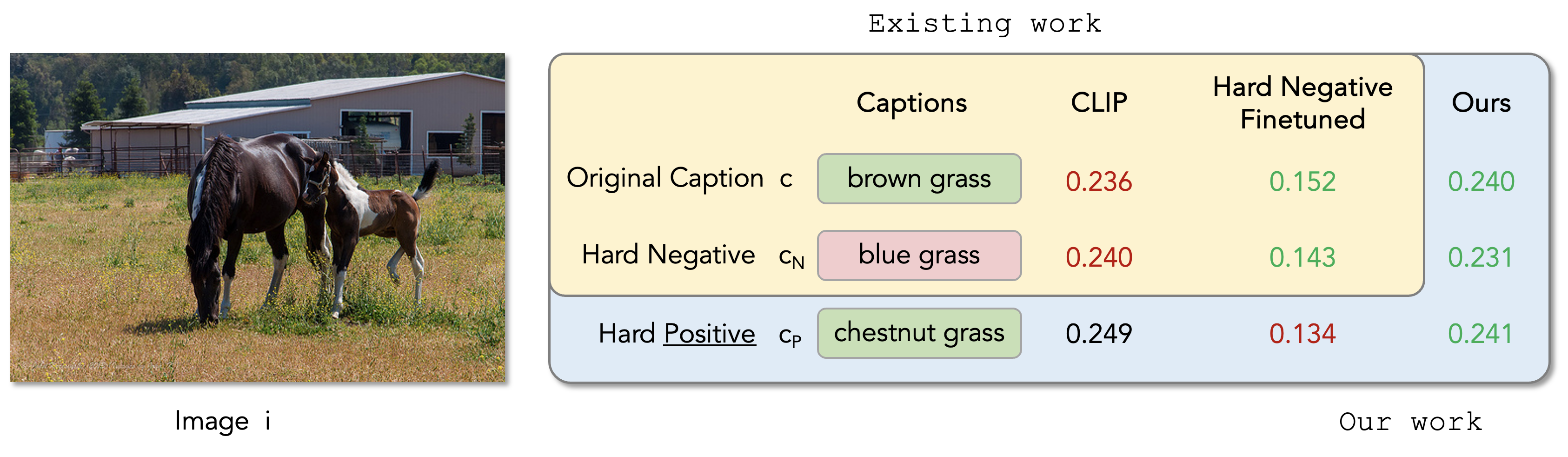 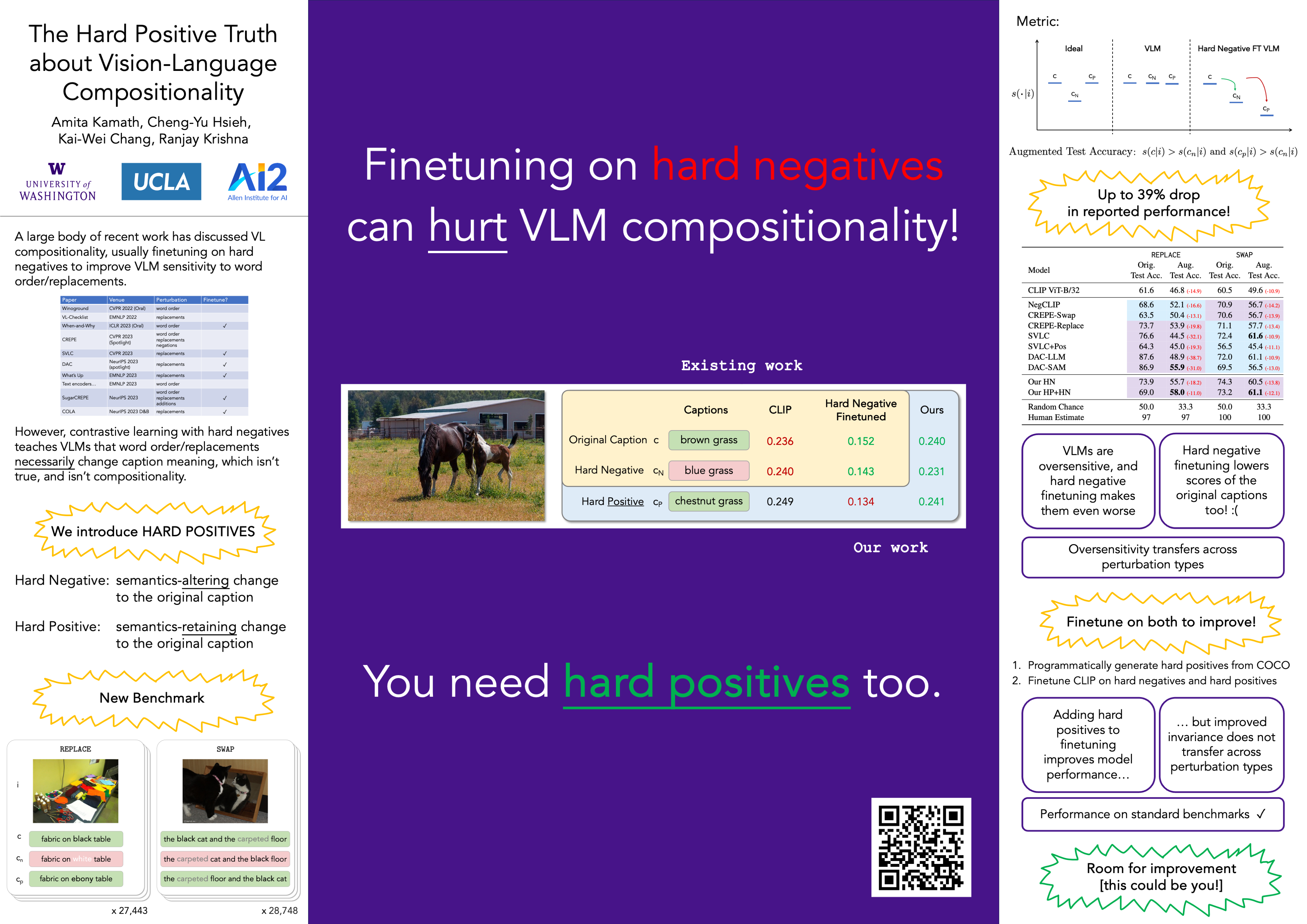 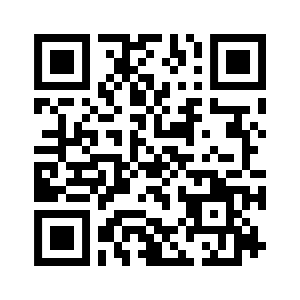 Find me at Poster Session 3 
on Wednesday morning 
at #100!
Thank you!
22